Simplifying ART in virologically suppressed HTE patients
13 December 2022


Faculty

Pedro Cahn, Buenos-Aires, Argentina
Anton Pozniak, London, UK
François Raffi, Nantes, France
Faculty Disclosures
Pedro Cahn has received research support for research grants: ViiV Healthcare, Merck, CanSino and for ad boards: ViiV Healthcare – Merck- Gilead
Anton Pozniak has received research support and/or honoraria for consulting and/or advisory boards from ViiV Healthcare, Merck, Gilead, Janssen, Theratechnologies
François Raffi has received research support and/or honoraria for consulting and/or advisory boards from Gilead Sciences, Janssen, MSD, Theratechnologies and ViiV Healthcare
FR
HEAVILY TREATMENT EXPERIENCED PATIENTS
HTE : Definition, Issues
Composite definition : individuals fulfilling the criteria of at least two of the 3 definitions 
Based on historical resistance data: individuals with ≤2 drug classes available to use from NRTIs, NNRTIs, PIs or other ARVs (INSTIs, MVC or ENF)
Individuals with prior ≥4 cART anchor agent switches and for whom the 4th or any subsequent anchor agent is one of the following: 2nd generation INSTI, DRV, ETR, MVC, ENF
Individuals who had ever used a regimen consisting of ≥4 ARVs including ≥ 1 among : 2nd generation INSTI, DRV, ETR together with a PI component, MVC or ENF
Concerns mainly patients having initiated ART before 2005-2010, with suboptimal regimens
In most cases, current regimen consists of combinations different than those listed in “Preferred” regimens in Guidelines
Many patients have history of resistance, some have multidrug resistance
However, with current ART, the great majority of patients with history of MDR are virologically suppressed
Clinicians are rather conservative in keeping these patients on their current complex regimen, due to to fear of destabilise a “fragile situation”
Some patients are still experiencing virologic failure (loss of options, adherence, interactions)
HEAVILY TREATMENT EXPERIENCED INDIVIDUALS
HTE : Exposed to ≥4 classes, to ≥X regimens 
Variable degree of ARV resistance ; none to MDR
Virologically suppressed
Not virologically suppressed
MDR
LTO
≥ 3 ARVs
or
bPI-based regimen
≤ 2 active 
ARVs
0.15% to 0.2 % of 
patients on ART
HTE: Highly Treatment Experienced
MDR: Multi-Drug Resistance
LTO: Loss of Treatment Options
CROI 2020. Robineau O. Abst. 2431
HTE individuals : Prevalence and outcomeEuroSIDA
3 Definitions of HTE, Analysis of prevalence and incidence based on composite definition:
Def 1: Based on GRT: ≤2 drug classes available (from NRTIs, NNRTIs, PIs or other ARVs [INIs, MVC, ENF])
Def 2: ≥4 cART anchor agent switches, with 4th or any subsequent anchor agent as: DRV or TPV, DTG or RAL, ETR, MVC, ENF 
Def 3: Use of a regimen consisting of ≥4 ARVs including ≥1 of:  DTG or RAL, DRV, ETR together with a PI, MVC or ENF
Composite definition: resistance to 3 main classes (NRTIs, NNRTIs and PIs), or meeting the criteria of at least 2 of the 3 HTE definitions

15,570 individuals under follow-up in EuroSIDA between Jan 1, 2010 and Dec 31, 2016
HTE individuals, n=1,617 (10.4 %)
Prevalence: 5.8 % in mid-2010 vs 8.9% in mid-1016
Incidence: 1.76/100 PYFU
Factors associated with HTE incidence:
Time since HIV diagnosis ≥ 10 years
CD4 < 200/mm3
Previous exposure to ≥3 different NRTIs, to NNRTI, to bPI
Pelchen-Matthews A. JAIDS 2021; 87:806-17
Prevalence of HTE in Europe, 2010–2016
Region
South (included Israel and Argentina)
10%
11%
West/Central
North
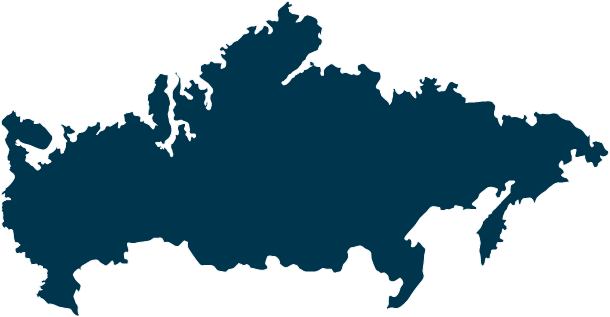 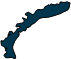 Central East
8%
9%
East
6%
7%
4%
5%
2%
3%
0%
1%
Start
2010
2011
2012
2013
2014
2015
2016
Pelchen-Matthews A. JAIDS 2021; 87:806-17
HTE individuals : Prevalence and outcome EuroSIDA
HTE (n=1,093)
%
Not HTE (n=12,484)
% HIV-1 RNA <400 c/ml  in patients with follow-up
25
All differences : p < 0,0001
20
15
10
5
0
0
6
12
18
24
FU time since index date (months)
HTE associated with:
Time since HIV diagnosis ≥ 10 years
Age ≥50 years
Nadir and current CD4 <200/mm3
“Complex” ARV regimen (≥4 ARVs
NHTE
Not HTE
1040
3120
720
2032
602
1712
525
1505
461
1282
CD4 nadir 
≤200/mm3
Age <40 y
Time on
ART (≥10 y)
Age ≥50 y
ARV regimen 
≥4 ARVs
CD4 ≤200/mm3
CD4 >350/mm3
Pelchen-Matthews A. JAIDS 2021; 87:806-17
HTE and Outcomes in the OPERA Cohort
Cohort of 24,183 patients in care as of Dec 31, 2016 
9.4% were HTE
HTE = discontinued core agent from ≥3 classes of ART (2.9%), or on a regimen containing DTG bid, DRV bid, ETR, INSTI + PI, MVC, or ENF (6.2%)
Median years since HIV diagnosis : 15.3 in HTE patients vs 7.1 in non-HTE patients
Cumulative probability of virologic suppression (VL <50 c/mL) among viremic patients at baseline
1.0
91
85
76
0.8
91
80
69
0.6
0.4
Logrank p=0.0002
0.2
0
0
12
24
36
48
60
72
84
96
108
120
132
Months to viral load <50 c/mL
HTE
Non-HTE
1042
5812
288
1241
136
472
44
110
17
49
10
25
4
13
4
6
1
3
1
1
1
0
0
Hsu R. AIDS 2020. Abs. PEB0234
Heavily treated therapy-experienced persons with HIV with limited antiretroviral treatment options : substantial decline in past 15 years
CNICS cohort, US (7 clinics)
27,133 ART-experienced PWH, 2000-2017
Cumulative genotype
Heavily treatment experienced patients with limited therapeutic options (≤2 available classes with ≤2 active ARV/class)

Multivariate Cox model: risk of limited therapeutic options by 3-year study entry period
Age (per 10 years older)
Male sex
Lower nadir CD4 and zenith pVL
ART experienced
History of mono- or dual-NRTI treatment
Annual prevalence of limited treatment options 
(HTE PWH, 2000-2017)
20
18
DRV/r 2006
16
INI/RAL 2007
14
ETR 2008
12
5.2 to 7.5%
10
LTO (%)
514 LTOof 6,857
1.8%
8
151 LTOof 8,348
6
0.8%
4
107 LTOof 13,350
2
0
2000
2002
2004
2006
2008
2010
2012
2014
2016
Year
Bajema KL. AIDS 2020; 34:2051-9
Heavily treated therapy-experienced persons with HIV with limited antiretroviral treatment options : improvement in proportion with virologic suppression
Percentage of undetectable HIV VL tests by year among ARV-experienced PLHIV by LTO status (2000–2017)
Median follow-up: 4 years
At the end of follow-up, PWH with LTO had received twice the number of antiretroviral drugs as PWH who never had LTO (median 11 [IQR 9–13] versus 5 [3–7])

By 2009, PWH were 80% less likely to have LTO than in previous periods

The proportion of PWH in the cohort who ever had LTO and subsequently achieved viral suppression increased dramatically to greater than 80%, which was equivalent to persons who never had LTO. 
due to availability of the INSTI class and NNRTIs and protease inhibitors active against resistant HIV variants
100
~86%
~80%
80
~55%
60
40
Never LTO
LTO
20
~20%
0
2000
2002
2004
2006
2008
2010
2012
2014
2016
Year
Bajema KL. AIDS 2020; 34:2051-9
TRIO (ANRS 139) : raltegravir + etravirine + darunavir/r in treatment-experienced patients with multidrug-resistant HIV
Single arm, pilot study
103 patients, median CD4: 255/mm3, median HIV-1 RNA: 4 log10 c/ml
14% of patients only on RAL + ETR + DRV/r 
83% of  patients with continuation of NRTI, 12% with ENF
HIV-1 RNA < 50 c/ml (ITT, M = F)
%
100
80
90%
88%
86%
60
40
20
0
0
8
16
24
32
40
W96
48
Weeks
Yazdanpanah Y. Clin Infect Dis 2009; 49:1441-9, Fagard C. JAIDS 2012; 59: 489-93
Fagard C, IAS 2009, Abs. TUPDB204
HIV multiresistance in Europe
Drug class resistance = ≥1 drug in the class is intermediate/highly resistant (Standford)
EuResist database (Belgium, Germany, Italy, Luxembourg, Portugal, Spain, Sweden)
Period 1996-2019: analysis of 39,956 PLWH: 2,768 (6.9%) developed 3-classes resistant
Period 2008-2019: analysis of 16,019 PLWH: 291 (1.8%) developed 4-classes resistant
Incidence (%)
Prevalence (%)
15 -
3CR
40
4CR
30
INSTI
10 -
NNRTI
20
NRTI
5 -
PI
10
INSTI-R
3CR < 1%
4CR << 1%
0
0 -
4CR < < 1 %
I
1990
I
2000
I
2010
I
2020
1990
2000
2010
2020
3CR topping at 2.7% in 2005
3CR topping at 10% in 2005
Limit: no distinction between limited resistance within a drug class and complete class resistance
Rossetti B, EACS 2021, Abs. BPD1/1
HIV multiresistance in Europe
Factors associated with 4CR (multivariate analysis)
Rossetti B, EACS 2021, Abs. BPD1/1
Four-class HIV drug resistance in treatment-experienced patients-US
Monogram database 2014-2020

13,651 genotypes
Cumulative genotype (il ≥1 during study period)
4 classes resistance (NRTI, NNRTI, PI, INSTI) 
1.55% in 2020 (vs 2.61% in 2014)
4.6% in 2020 in patients with ≥ 2 genotypes
Recent trends
Patients with 4CR significantly older
Increase in INSTI and decline in PI resistance (reflect changes in treatment practices)
Incidence of 1 to 4-class drug resistance
%
2.61
6.90
1.56
5.22
28.5
19.4
18.96
12.65
Curanovic D. IDWeek 2021, Abs. 117
FR
CLINICAL VIGNETTES
Clinical case 1
Male, 1967, MSM
HIV+ May 1994
Zoster
Oral leukoplakia
Oesophageal candidiasis
No HBV or HCV co-infection
ART
Sept 1995 - 0ct 1996: ZDV + ddI / ZDV + ddc / ZDV + 3TC
Oct 1996 - Oct 1998: ZDV + 3TC + SQV / d4T + 3TC + RTV
Oct 1998 – June 1999: ddI + EFV + SQV + NFV
June 1999 – June 2003: d4T + ABC + ddI + fAPV/r
June 2003 – May 2004: ZDV/3TC + ddI + fAPV/r + TPV
May 2004 – Oct 2004: ZDV/3TC + ddI + TDF + TPV/r
Oct 2004 – May 2005: ZD/3TC + TPV/r
May 2005 – July 2008: TDF + ABC + 3TC + DRV/r + ENF [ POWER]
July 2008 – June 2011: TDF + ABC + 3TC + DRV/r + RAL
June 2011 – April 2016: ETR + DRV/r + RAL
April 2016: DRV/r bid + RAL bib
HIV RNA
71,935
<50 c/mL



<50 c/mL
CD4 over time
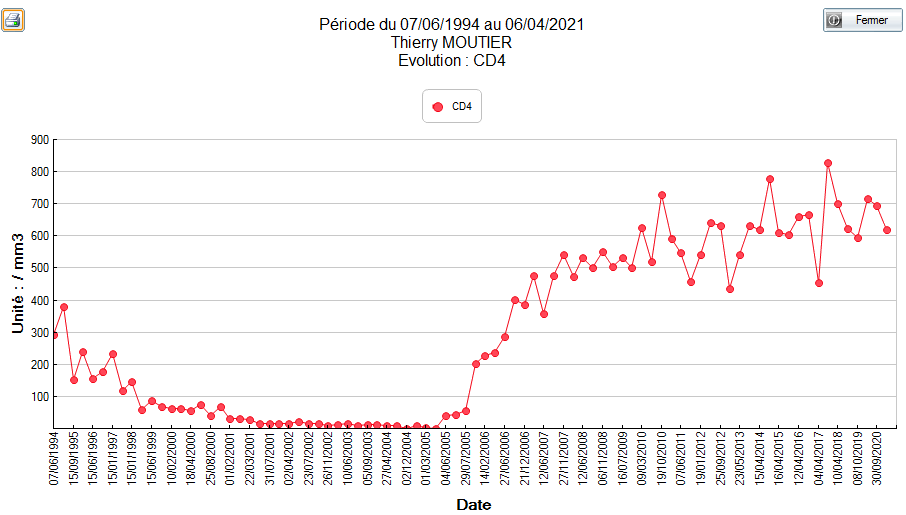 Clinical case 1
Oct 2019: 
patient is well, 
treatment fatigue, 
wish for treatment simplification (at least qd)
No major ddi 
Hypolipidemic agents for hyper-LDL: rosuvastatine (20 mg/day): LDL 1.2 g/L (3.1 mmol/L)
Triglycerides 1.9 g/l (ritonavir 200 mg/day !)
Cardiovascular evaluation: No problem identified. SCORE risk at years: 5.9%, CV morbidity/mortality at 10 years: 35%
Evaluation of historical cumulative genotypes
Plasma genotype Jan 2005
DNA genotype Oct 2019
Undetectable plasma viral load since 2006
CD4 >500/mm3 > 15 years (nadir : 15)
Plasma genotype, Jan 2005
(Last detectable VL)
DNA genotype-PBMC, Oct 2019
( 14 years of full virologic suppression)
Interpretation :
NRTI: reversion of mutations in reservoir: 
Possible activity of TAF/TDF
M184V still present
NNRTI: full reversion of mutations: all drugs ”fully active”
PRO: few change in mutations’ profile and same impact on resistance
IN: no mutation, no resistance (no history of replication/failure on RAL)
Clinical case 1
What  are the options ?
No change in the regimen : DRV/r 600/100 bid + RAL 400 bid
Focus on prevention of comorbidity(ies) (CV +++)
Change to DRV/r 1200/100 qd + DTG 50 mg qd
QD, higher genetic barrier, but still 4 pills, still a booster
Might be risky : DRV exposure might be less. TDM mandatory
If DRV levels insufficient, risk of emergence of resistance to DTG ?
Change to BIC/FTC/TAF
R to FTC (but M184V-related fitness), 3 TAMS conferring decreased susceptibility to TAF/TDF
Change to RAL 1200 mg qd + ETR 400 mg qd
Cumulative plasma genotype : No R to ETR (but were all mutations captured ?)
Change to DTG 50 mg qd + DOR 100 mg qd
Reversion of NNRTI resistance, but how reliable (negative predictive value of DNA genotype is POOR), history of DOR-R
Change to CAB LA + RPV LA IM
No NNRTI mutations on current DNA genotype, but history of RPV resistance
Change to DTG + FOS 
Bid regimen, but full suspceptibility expected, safety + ddI advantages 
Change to DTG qd + LEN sc q6M
Potential great option in the future
Clinical case 1
What  are the options ?
No change in the regimen : DRV/r 600/100 bid + RAL 400 bid
Focus on prevention of comorbidity (CV +++)
Change to DRV/r 1200/100 qd + DTG 50 mg qd
QD, higher genetic barrier, but still 4 pills, still a booster
Might be risky : DRV exposure might be less. TDM mandatory
If DRV levels insufficient, risk of emergence of resistance to DTG ?
Change to BIC/FTC/TAF
R to FTC (but M184V-related fitness), 3 TAMS conferring decreased susceptibility to TAF/TDF
Change to RAL 1200 mg qd + ETR 400 mg qd
Cumulative plasma genotype : No R to ETR (but were all mutations captured ?)
Change to DTG 50 mg qd + DOR 100 mg qd
Reversion of NNRTI resistance, but how reliable (negative predictive value of DNA genotype is POOR), history of DOR-R
Change to CAB LA + RPV LA IM
No NNRTI mutations on current DNA genotype, but history of RPV resistance
Change to DTG + FOS 
Bid regimen, but full suspceptibility expected, safety + ddI advantages 
Change to DTG qd + LEN sc q6M
Potential great option in the future
DRV Pharmacokinetics
DRV simulated Cmin (ng/mL)
10 000
NEAT001/ANRS143 – PK substudy
8000
6000
4000
2000
DRV concentrations were unaltered in the presence of RAL
0
1200/100 mg qd
1200/200 mg qd
600/100 mg bid
800/100 mg qd
Dickinson L. JAC 2020;75:628-39
DRV /r + DTG or RAL : no clinically significant PK interaction
Model-based simulations from population PK
Spinner CD. JAC 2017; 72:2679-81
Arab-Alameddine M. JAC 2014;69:2489-98
Clinical case 1
What  are the options ?
No change in the regimen : DRV/r 600/100 bid + RAL 400 bid
Focus on prevention of comorbidity (CV +++)
Change to DRV/r 1200/100 qd + DTG 50 mg qd
QD, higher genetic barrier, but still 4 pills, still a booster
Might be risky : DRV exposure might be less. TDM mandatory
If DRV levels insufficient, risk of emergence of resistance to DTG ?
Change to BIC/FTC/TAF
R to FTC (but M184V-related fitness), 3 TAMS conferring decreased susceptibility to TAF/TDF
Change to RAL 1200 mg qd + ETR 400 mg qd
Cumulative plasma genotype : No R to ETR (but were all mutations captured ?)
Change to DTG 50 mg qd + DOR 100 mg qd
Reversion of NNRTI resistance, but how reliable (negative predictive value of DNA genotype is POOR), history of DOR-R
Change to CAB LA + RPV LA IM
No NNRTI mutations on current DNA genotype, but history of RPV resistance
Change to DTG + FOS 
Bid regimen, but full suspceptibility expected, safety + ddI advantages 
Change to DTG qd + LEN sc q6M
Potential great option in the future
NADIA Study: DTG or DRV/r + TDF/3TC or ZDV/3TC after virologic failure of 2 NRTI + NNRTI
VF (pVL ≥ 1000 c/mL) on 1st line TDF + 3TC/FTC + NNRTI
Randomisation n°1
DTG
DRV/r 800/100 mg qd
Randomisation n°2
TDF + 3TC
ZDV* + 3TC
TDF + 3TC
ZDV* + 3TC
* + TDF if HBV co-infection
Primary endpoint W48: pVL <400 c/mL ITT, snapshot (non inferiority margin 12%)
NRTI resistance at baseline
Paton N, NEJM 2021; 385:330-341
NADIA Study: DTG or DRV/r + TDF/3TC or ZDV/3TC after virologic failure of 2 NRTI + NNRTI
pVL <400 c/mL, ITT snapshot, W48
Same rate of virologic rebound in both groups
Emergence of resistance mutations
DTG=4/14 (3/4 in ZDV sub-group)
DRV/r=0/13
Trend to more AE with DRV/r
Paton N, NEJM 2021; 385:330-341
NADIA: W96 Results
DTG + 2 NRTIs was non-inferior to DRV/RTV + 2 NRTIs
Consistent across prespecified subgroups 
Similar rates of virologic rebound
Rates of viral suppression higher in the TDF group than in the ZDV group across many of the prespecified subgroup analyses 
Emergence of resistance
DTG: 9 (6 on ZDV, 3 on TDF)
on ZDV, High resistance level: 5/6, Intermediate resistance level: 1/6
on TDF, Intermediate resistance level: 3/3 
DRV/RTV: 0
%
HIV RNA <400 Copies/mL (ITT, week 96)
P=0.02
P=NS
100
92
90
87
85
80
60
40
20
0
TDF/3TC
(n=233)
ZDV/3TC
(n=231)
DRV/r
(n=229)
DTG
(n=235)
Paton N. Lancet HIV 2022; 6:e381-93
[Speaker Notes: -]
NADIA: Can We Extrapolate Results in HTE Patients With Virologic Suppression?
K65R/N decreases susceptibility to TDF in vitro
M184V/I enhances susceptibility to TDF in vitro
In NADIA, K65R/N was accompanied by M184V/I in almost all cases  the net clinical impact of these mutations on TDF/TAF is minimal
3TC/FTC still contribute to antiviral efficacy by maintaining M184V/I that affect viral replication capacity
Notes of caution: 
In NADIA, no TAMs in resistance history
Recyclicing of TDF/TAF + 3TC/FTC requires very high adherence
Virologic rebound 10% at 2 years
Emergence of resistance to DTG: 3.8% at 2 years (2.5% on TDF/3TC + DTG)
R263K Mutation in 2/3 cases : minimal impact on DTG or BIC susceptibility?
2SD Study: Switching to DTG vs Continuation of PI/r in the absence of resistance testing
791 adults in Kenya, on second-line PI/RTV + 2 NRTIs for ≥24 weeks after previous VF
HIV-1 RNA < 50 c/mL ≥12 weeks; no prior INSTI treatment
No assessment of prior ARV resistance
Primary endpoint : % HIV RNA ≥50 c/mL at W48 (4% noninferiority margin)
Randomization 1:1
Continue PI/r + 2 NRTIs*
DTG + 2 NRTIs*
*NRTIs could be replaced for clinical indications.
Ombajo. CROI 2022. Abstr 136
2SD Study: Outcome at W48
Virologic outcome (ITT, snapshot)
%
100
91.9
90.4
80
DTG non-inferior to PI/r (VL ≥50 c/mL) at W48 
No participants with protocol-defined virological failure had detectable genotypic resistance to study drug at time of failure in either arm 
Treatment-related adverse events : 23% on DTG and 20% on PI/r
DTG 
PI/r)
60
40
20
5.1
5.0
4.5
3.0
0
HIV RNA ≥50 c/mL
HIV RNA <50 c/mL
No virologic data
Ombajo. CROI 2022. Abstr 136
EACS GUIDELINES 11.1 - Oct 2022
Virologic failure
No recommendation for switch in HTE individuals with virologic suppression and archived TAMs 

Extrapolation of NADIA data very hazardous
If many TAMS in the past and less in DNA genotype : need to keep a conservative approach
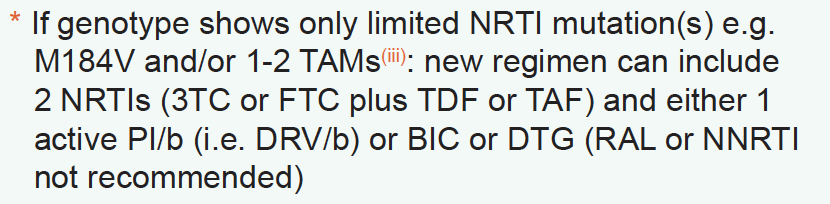 DNA Genotype: poor negative predictive value
98 patients with  historical resistance mutations on plasma genotype
HIV -1 RNA <50 c/mL for at least 3 years (2017-2020), median 9 years
PBMC DNA Genotype performed in 2017 and 2020 (threshold of mutation detection: 15%)
Frequency of detection of R mutation in PBMC (DNA genotype)
%
100
90
In 2017 and 2020
119
80
321
Only in 2017
129
67
70
6
Only in 2020
63
60
122
Nor in 2017 nor in 2020
58
50
37
19
119
40
42
19
30
In 28% of cases, no consistency of DNA genotype
3 years apart to detect historical NRTI mutations in PBMCs
3
190
20
307
80
36
0
10
1
0
All mutations
NRTI
NNRTI
PI
INSTI
Historical mutations (ARN plasma genotype)
Hoffmann C, CROI 2022, Abs. 513
Clinical case 1
What  are the options ?
No change in the regimen : DRV/r 600/100 bid + RAL 400 bid
Focus on prevention of comorbidity (CV +++)
Change to DRV/r 1200/100 qd + DTG 50 mg qd
QD, higher genetic barrier, but still 4 pills, still a booster
Might be risky : DRV exposure might be less. TDM mandatory
If DRV levels insufficient, risk of emergence of resistance to DTG ?
Change to BIC/FTC/TAF
R to FTC (but M184V-related fitness), 3 TAMS conferring decreased susceptibility to TAF/TDF
Change to RAL 1200 mg qd + ETR 400 mg qd
Cumulative plasma genotype : No R to ETR (but were all mutations captured ?)
Change to DTG 50 mg qd + DOR 100 mg qd
Reversion of NNRTI resistance, but how reliable (negative predictive value of DNA genotype is POOR), history of DOR-R
Change to CAB LA + RPV LA IM
No NNRTI mutations on current DNA genotype, but history of RPV resistance
Change to DTG + FOS 
Bid regimen, but full suspceptibility expected, safety + ddI advantages 
Change to DTG qd + LEN sc q6M
Potential great option in the future
ETRAL study: Etravirine 200 mg bid + Raltegravir 400 mg bid switch in virologically suppressed HTE patients
Pilot, single arm study
165 patients >45 years (median 52) on a boosted PI regimen, ≥1 comorbidity: 51%
Median ART duration: 17 years, No resistance to INSTI or etravirine (R mut to NNRTI: 12%)
1.00
100
Probability of maintaining virological success
Treatment outcomes at W48 and W96
0.75
80
%
95.1(95% CI:90.5-97.5)
92.7(95% CI:87.5-95.8)
0.50
60
Improvement of lipids, BMD
Worsening of renal function, BMI
Virological success
Week 48: 99.4% (95% CI: 95.6 - 99.9)
Week 96: 98.7% (95% CI: 95.0 - 99.7)
0.25
40
20
0
0
0
12
24
36
48
64
80
96
6.1
4.3
0.6
1.3
W48
W96
W48
W96
W48
W96
Treatment success
Discontinuation 
for AEs
Virological failure
Week
Number at risk
165
159
159
156
156
154
152
152
Katlama C. JAC 2019; 74:2742-51
Clinical case 1
What  are the options ?
No change in the regimen : DRV/r 600/100 bid + RAL 400 bid
Focus on prevention of comorbidity (CV +++)
Change to DRV/r 1200/100 qd + DTG 50 mg qd
QD, higher genetic barrier, but still 4 pills, still a booster
Might be risky : DRV exposure might be less. TDM mandatory
If DRV levels insufficient, risk of emergence of resistance to DTG ?
Change to BIC/FTC/TAF
R to FTC (but M184V-related fitness), 3 TAMS conferring decreased susceptibility to TAF/TDF
Change to RAL 1200 mg qd + ETR 400 mg qd
Cumulative plasma genotype : No R to ETR (but were all mutations captured ?)
Change to DTG 50 mg qd + DOR 100 mg qd
Reversion of NNRTI resistance, but how reliable (negative predictive value of DNA genotype is POOR), history of DOR-R
Change to CAB LA + RPV LA IM
No NNRTI mutations on current DNA genotype, but history of RPV resistance
Change to DTG + FOS 
Bid regimen, but full suspceptibility expected, safety + ddI advantages 
Change to DTG qd + LEN sc q6M
Potential great option in the future
Clearance of archived NNRTI-resistance associated mutations in cell-associated HIV DNA
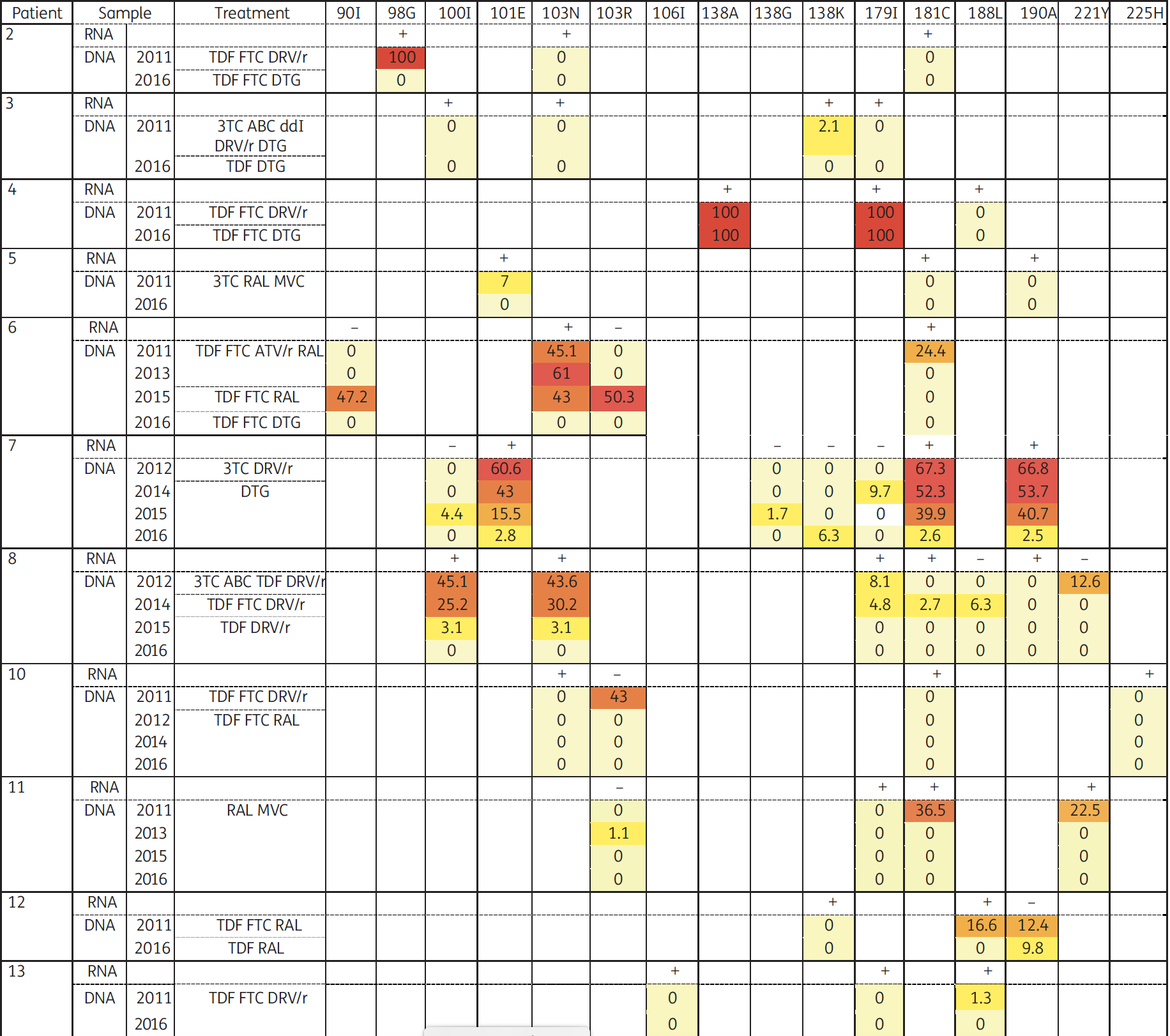 14 patients with 
selection of ≥1 NNRTI-resistance associated mutation(s) identified on plasma RNA sequence
virologic suppression ≥5 years on regimen excluding drugs from the resistant class
Longitudinal ultra-deep sequencing and Sanger sequencing of the RT region performed on cell-associated HIV-1 DNA samples taken over the 5 years of follow-up (2011-2016)

Conclusion: clearance of archived DRAMs after a long period of virological control, free from therapeutic selective pressure, reflecting probable residual replication in some reservoirs of the fittest (non mutated) viruses
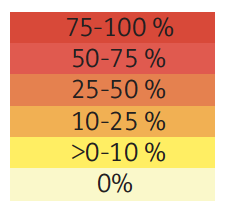 Nouchi A, J Antimicrob Chemother, 2018 ; 73: 2141-6
Recycling of NNRTI in case of past resistance
Clinical evidence is lacking
Using RPV LA IM is not recommended in case of « past evidence of viral resistance to, and/or prior virological failure with agents of the NNRTI class »
Minority mutant variants affect NNRTI virologic efficacy
Poor negative predictive value of standard DNA genotype (15% threshold)
Could UDS genotype be more relevant?

So far, avoid NNRTI to which past resistance has been evidenced
Pooled analysis (10 studies, n=985), 1st line ART with 2 NRTI + NNRTI (EFV or NVP)
Proportion of Absence of Virologic Failure by Presence of Drug-Resistant HIV-1 Minority Variants
%
100
P < 0,001
80
60
Minority variants
40
Not detected
20
Detected
1000
1250
250
500
750
0
0
No at riskMinority variants
Days
Not detected
691
117
620
86
455
60
398
53
344
37
46
7
Detected
Li JZ. JAMA 2011; 305 (13): 1327-35
Evaluation of archived resistance in HTE patienton virological success
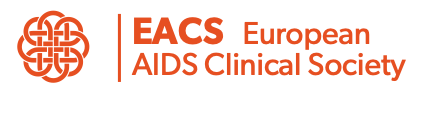 Full ARV history
Cumulative plasma genotypic resistance
Proviral DNA genotyping (optional)
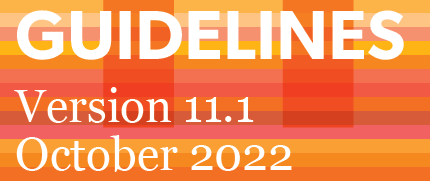 1-2.	Complete ARV history with HIV-VL, tolerability issue, cumulative genotypic resistance	history and/or phases of viremia on previous regimens with the potential of resistance

   3.	Proviral DNA genotyping may be useful in persons with multiple virological failures,	unavailable resistance history or low-level viremia at the time of switch. Results ought to 	be taken cautiously as proviral DNA genotype may not detect previous resistance 	mutations and can also detect clinically irrelevant mutations. Therefore, routine proviral 	DNA genotyping is currently not recommended
Clinical case 1
What  are the options ?
No change in the regimen : DRV/r 600/100 bid + RAL 400 bid
Focus on prevention of comorbidity (CV +++)
Change to DRV/r 1200/100 qd + DTG 50 mg qd
QD, higher genetic barrier, but still 4 pills, still a booster
Might be risky : DRV exposure might be less. TDM mandatory
If DRV levels insufficient, risk of emergence of resistance to DTG ?
Change to BIC/FTC/TAF
R to FTC (but M184V-related fitness), 3 TAMS conferring decreased susceptibility to TAF/TDF
Change to RAL 1200 mg qd + ETR 400 mg qd
Cumulative plasma genotype : No R to ETR (but were all mutations captured ?)
Change to DTG 50 mg qd + DOR 100 mg qd
Reversion of NNRTI resistance, but how reliable (negative predictive value of DNA genotype is POOR), history of DOR-R
Change to CAB LA + RPV LA IM
No NNRTI mutations on current DNA genotype, but history of RPV resistance
Change to DTG + FOS 
Bid regimen, but full suspceptibility expected, safety + ddI advantages 
Change to DTG qd + LEN sc q6M
Potential great option in the future
ATLAS-2M study: LA CAB + RPV every 2 Months – W152 Results (1)
Q8W CAB LA 600mg + RPV LA 900mg 
(N=522)
Phase 3b, randomized, multicenter, parallel-group, noninferiority, open-label study
Q4W CAB LA 400 mg + RPV LA 600 mg
(N=523)
Screening phase
Maintenance phase
Extension phase
Eligible participants:• ATLAS Phase 3 study
(CAB + RPV LA Q4W)N=391
• ATLAS Soc arm +
additional soc
participants
N=654
Oral CAB 
+ RPV
R1:1
Oral CAB 
+ RPV
W152
D1
W4
W48
W96
W100
Primary endpoint: % of participants with plasma HIV RNA >50 c/mL at Week 48 (Snapshot, ITT-E)
Secondary endpoints: % of participants with plasma HIV RNA >50 or <50 c/mL at W96 / W152 (Snapshot, ITT-E)
Other endpoints at W152: incidence of CVF (2 consecutive plasma HIV RNA >200 c/mL), incidence of viral resistance in participants with CVF, and safety and tolerability
Overton ET, CROI 2022, Abs. 479
ATLAS-2M study: LA CAB + RPV every 2 Months – W152 Results (2)
Baseline characteristics similar between Q4W and Q8W arms (N=1 045)Female: 27%, median age: 42 years, BMI >30 kg/m²: 20%, prior exposure to CAB + RPV: 37%
Virologic response at W152, %
Adjusted differences
Q4W
Q8W
Proportion HIV RNA >50 c/mL at W152
Q8W CAB + RPV LA ITT-E(n=522)
Q4W CAB + RPV LA ITT-E(n=523)
1.7
0.1
3.3
ITT-E
1.4
4% non inferiority margin
PP
-0.2
2.9
Q8W CAB + RPV LA PP(n=510)
-10
-8
-6
-4
-2
0
2
4
6
8
10
Difference (%)
Q4W CAB + RPV LA PP(n=513)
Q8W
Q4W
Proportion HIV RNA <50 c/mL at W152
1.5
-2.6
5.6
-10% non inferiority margin
1.3
5.3
-2.7
HIV RNA >50 c/mL
HIV RNA <50 c/mL
No virological data
-10
-8
-6
-4
-2
0
2
4
6
8
10
Difference (%)
Overton ET, CROI 2022, Abs. 479
Multivariate models to predict virologic failure over 152 weeks with LA CAB + RPV
Pooled data from FLAIR (through W124), ATLAS (through W96) and ATLAS-2M (through W152)
2 separate model analyses to predict Confirmed Virologic Failure
Multivariate analysis (covariates from baseline and post-baseline): 1224 records
Baseline Factors analysis (covariates present only at baseline): 1363 records
Overall number of CVF = 23 (1.4%)
Incidence rate: 0.54 per 100 PY (0.42 for Q4W, 0.85 for Q8W, 0.54 for Q4W switched to Q8W)
Orkin C. HIV Glasgow 2022, Abs. 044
Multivariate models to predict virologic failure over 152 weeks with LA CAB + RPV
Risk of CVF
Multivariable analysis including only baseline factors
Relation with N of Factors and CVF / HIV RNA < 50 c/mL
Dosing regimen and integrase L74I were not predictive of CVF risk
Orkin C. HIV Glasgow 2022, Abs. 044
Clinical case 1
What  are the options ?
No change in the regimen : DRV/r 600/100 bid + RAL 400 bid
Focus on prevention of comorbidity (CV +++)
Change to DRV/r 1200/100 qd + DTG 50 mg qd
QD, higher genetic barrier, but still 4 pills, still a booster
Might be risky : DRV exposure might be less. TDM mandatory
If DRV levels insufficient, risk of emergence of resistance to DTG ?
Change to BIC/FTC/TAF
R to FTC (but M184V-related fitness), 3 TAMS conferring decreased susceptibility to TAF/TDF
Change to RAL 1200 mg qd + ETR 400 mg qd
Cumulative plasma genotype : No R to ETR (but were all mutations captured ?)
Change to DTG 50 mg qd + DOR 100 mg qd
Reversion of NNRTI resistance, but how reliable (negative predictive value of DNA genotype is POOR), history of DOR-R
Change to CAB LA + RPV LA IM
No NNRTI mutations on current DNA genotype, but history of RPV resistance
Change to DTG + FOS 
Bid regimen, but full suspceptibility expected, safety + ddI advantages 
Change to DTG qd + LEN sc q6M
Potential great option in the future
Fostemsavir
FTR is a prodrug of TMR, a first-in-class and only attachment inhibitor that binds to the HIV-1 envelope gp120, preventing attachment to CD4+ cell-surface receptors1,2
Attachment and inhibition by TMR occurs regardless of R5/X4 tropism1,3
Unique MoA of TMR ➜ no cross-resistance with other entry inhibitors
TMR binding causes the locking of gp120 into a ‘closed state’ which does not permit any CD4 binding1,2
By inhibiting attachment to CD4, TMR prevents target cell infection 
HIV-1 is subsequently cleared from the extracellular space by immune processes1,2
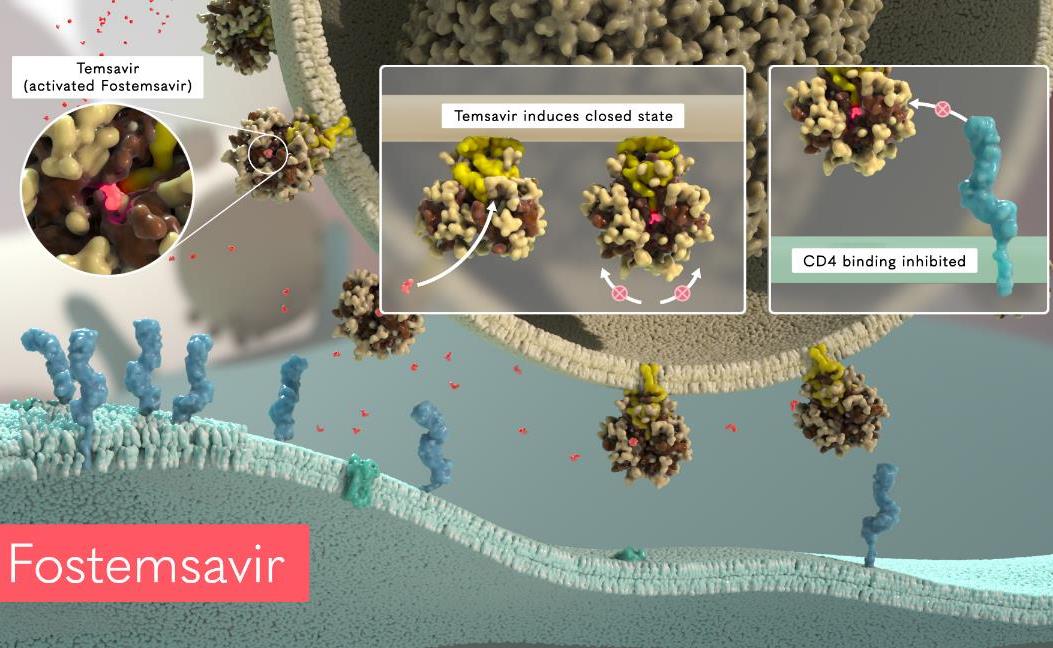 1. Lataillade M, et al. Lancet HIV. 2020;7:e740–e751 2. Pancera M, et al. Nat Chem Biol. 2017;13:1115–1122; 3. Kozal M, et al. N Engl J Med 2020;382:1232–43
gp120 bound with CD41,2
gp120 bound with TMR1,2
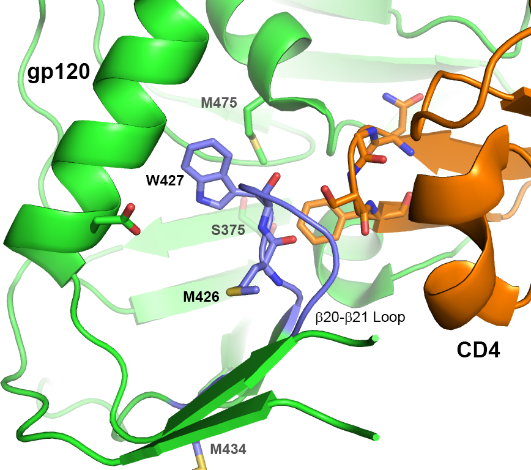 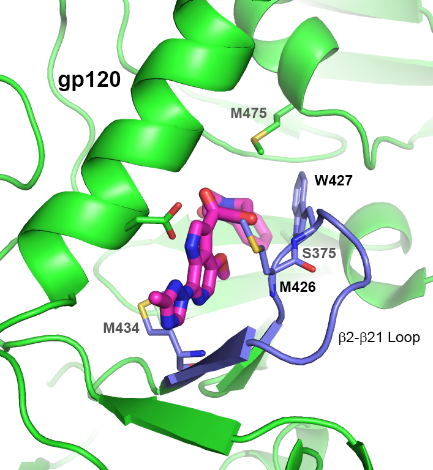 Binding of TMR (magenta) to gp120 (green) induces a significant conformational change in the β20-β21 loop (blue) that prevents the binding of CD4 (orange)1
1. Lataillade M, et al. Lancet HIV. 2020;7:e740–e751 2. Pancera M, et al. Nat Chem Biol. 2017;13:1115–1122
BRIGHTE Study: phase 3 study of fostemsavir
Randomised, placebo-controlled, double blind trial - Design
Randomised Cohort §:
HTE participants failing current regimen with confirmed HIV-1 RNA ≥400 c/mL and:
1 or 2 ARV classes remaining & ≥1 fully active & available agent per class
Unable to construct viable regimen from remaining agents
Blinded  FTR 600 mg nBID 
+ failing regimen
Open Label FTR 600 mg BID + OBT
Randomised 3:1
Blinded  placebo + failing regimen
Day 1
End of 
Study†
Week 24*
Day 8 –
Primary
Endpoint
Week 48*
Week 96*
Day 9 –
Open Label
 FTR + OBT
Non-randomised Cohort §:
HTE participants, failing current regimen with confirmed HIV-1 RNA ≥400 c/mL and:
0 ARV classes remaining and no remaining fully active approved agents‡
Non-randomised
Open Label FTR 600 mg BID + OBT
End of 
Study†
Day 1
Week 48
Week 96
Week 24
*Measured from the start of open label FTR 600 mg BID + OBT; †The study is expected to be conducted until an additional option, rollover study or marketing approval, is in place; ‡Use of investigational agents as part of OBT was permitted; §There was no screening TMR IC50 criteria
Lataillade M. Lancet HIV 2020;  7:e740-51
BRIGHTE – Baseline characteristics
Prior Exposure to ARVs
Fully Active and Available ARV Agents in Initial OBT
%
* 15/19 = Ibalizumab
Lataillade M. Lancet HIV 2020;  7:e740-51
BRIGHTE: W240 results (1)
Phase 3 study, Fostemsavir vs placebo, in combination with OBT in heavilypretreated HIV+ presenting with virologic failure and multi-resistance
HIV RNA <40 c/mL through W240 (ITT-E and observed analyses)
%
100
82
80
79
78
Randomised cohort: ITT-E population
80
62
Non-randomised cohort: ITT-E population
67
66
60
57
72
60
54
54
53
Randomised cohort: observed analysis
53
45
59
42
48
Non-randomised cohort: observed analysis
37
35
40
32
38
22
37
20
0
0
24
48
72
96
120
144
168
192
216
240
Week
Observed analysis, N=
Randomised cohort
247
233
214
206
195
164
Non-randomised cohort
89
83
66
57
50
35
Aberg J, AIDS 2022, Abs. EPB160
BRIGHTE: W240 results (2)
Mean change in CD4+ T-cell Count From Baseline to Week 240 (Observed Analysis)
/mm3
600
500
Randomised cohort (N=272)
400
Non-randomised cohort (N=99)
296
308
263
300
205
200
240
139
189
90
146
100
119
64
41
0
-100
0
24
48
72
96
120
144
168
192
216
240
Week
N=
Randomised cohort
248
228
213
197
179
139
Non-randomised cohort
87
83
65
53
45
31
Aberg J, AIDS 2022, Abs. EPB160
BRIGHTE: Efficacy according to Susceptibilityof ARVs of OBT
Participants with HIV-1 RNA < 40 copies/ml (95% CI)
Overall Susceptibility Score (OSS)
OSS-new
OSS=sum of susceptibility score for all ARVs in the OBT
OSS-new=Sum of susceptibility score for NEW ARVs in the OBT (NEW=never taken by the participant)


Most frequent ARVS in OBT : DTG=84%, DRV=49%
DTG was fully active in 65%
DRV was fully active in 17%
100
100
80
60
40
20
80
60
40
20
0
0
0 (N=35)
>0 to 1 (N=105)
>1 to 2 (N=101)
>2 (N=17)
>0 to 1 (N=27)
>1 to 2 (N=131)
>2 (N=99)
24
48
72
96
24
48
72
96
0
0
Weeks
Weeks
Adding NEW susceptible ARV in OBT provide the best outcome in multi-resistant patients with limited treatment options
Ackerman P, AIDS 2021; 35:1061-72
BRIGHTE-Adverse events
Lataillade M. Lancet HIV 2020;  7:e740-51
DTG 50 mg bid in patients with prior INSTI Resistance
VIKING, Phase 2, RAL resistance2 cohorts: DTG 50 mg qd or bid + OBR
VIKING-3, Open-label  single armR to RAL and/or EVG + ≥ 2 other classesEvaluation of DTG 50 mg bid + OBR
4 of 33 patients with N155 mutation at baseline had protocol-defined virologic failure
HIV-1 RNA <50 c/mL (TLOVR)
HIV-1 RNA <50 c/mL (ITT-E)
%
%
DTG 50 mg QD + OBR
W24 DTG 50 mg BID + OBR
100
100
DTG 50 mg BID + OBR
W48 DTG 50 mg BID + OBR
79
* Key secondary mutations were 
G140A/C/S, L74I and E138A/K/T
80
80
75
71
69
63
60
58
56
60
40
41
29
40
24
20
20
n =
183
126
36
21
183
126
36
21
0
n =
27
24
Q148 + ≥2*
Q148 + 1*
Overall
No Q148
0
Baseline INSTI Mutations
Overall
Eron J. JID 2013; 207:740-8
Castagna A. JID 2014; 210:354-62; Vavro C. EUDRW 2014. Abstract O_10
Clinical case 1
What  are the options ?
No change in the regimen : DRV/r 600/100 bid + RAL 400 bid
Focus on prevention of comorbidity (CV +++)
Change to DRV/r 1200/100 qd + DTG 50 mg qd
QD, higher genetic barrier, but still 4 pills, still a booster
Might be risky : DRV exposure might be less. TDM mandatory
If DRV levels insufficient, risk of emergence of resistance to DTG ?
Change to BIC/FTC/TAF
R to FTC (but M184V-related fitness), 3 TAMS conferring decreased susceptibility to TAF/TDF
Change to RAL 1200 mg qd + ETR 400 mg qd
Cumulative plasma genotype : No R to ETR (but were all mutations captured ?)
Change to DTG 50 mg qd + DOR 100 mg qd
Reversion of NNRTI resistance, but how reliable (negative predictive value of DNA genotype is POOR), history of DOR-R
Change to CAB LA + RPV LA IM
No NNRTI mutations on current DNA genotype, but history of RPV resistance
Change to DTG + FOS 
Bid regimen, but full suspceptibility expected, safety + ddI advantages 
Change to DTG qd + LEN sc q6M
Potential great option in the future
CAPELLA Study: LEN in PLWHIV with multiresistant HIV-1- W52 Results
HIV-1 RNA <50 c/mL (%, 95% CI) at W52 by number of fully active agents in OBR
%
94
79
83
67
100
80
60
40
20
0
Randomizedcohort
0
1
>2
Number of fully active agents in OBR
n=
36
6
14
16
Castagna A. HIV Glasgow 2022, Abs. P026
125
CAPELLA: LEN in HTE patients with multiresistant HIV-1 – W52 Results
Resistance emergence to LEN
* GRT and PRTif (i) confirmed HIV-1 RNA >50 c/mL; (ii) reduction <1 log10 c/ml of HIV-1 RNA at W4 or (iii) viral rebound with HIV-1 RNA >50 c/ml or HIV-1 RNA >1 log10 c/mL from nadir
9 participants with resistance emergence to LEN
Resistance seen at W4 (n=5), W10 (n=2), W26 (n=1), W52 (n=1)
All had high risk of failure:
4 with no fully active ARV in OBT 
5 with non adherence to oral OBT
Ogbuagu O, CROI 2022, Abs. 491 ; Ogbuagu O, IDWeek 2022, Abs. O1585
Clinical case 2
Clinical case – A chaotic course: is simplification  possible in HTE with multiresistance with virologic suppression?
MSM, 1963, HIV+ 1989, No co-infection, no comorbidity
100 000
10 000
6900 c/ml 
Genotype
1 000
100
STI
<20
ZDV
ddC
d4T
ddI
IDV
ddC
ZDV
ZDV3TCSQVRTV
d4T
ddI
NVP
NFV
CBV
ddINVP
NFV
ABC 
3TC
ddIEFV
SQV
APV
ABC 
3TC
ddIEFV
IDV
APV
ABC 
3TC
ddINPV
LPV/r
IDV
TZV
fAPV
DRV/r bid
ENF
Cumulative Plasma genotype, 
Oct 2002
DNA genotype-PBMC, Jan 2022
( 16 years  of full virologic suppression)
Interpretation:
NRTI: Full reversion of mutations
NNRTI: full reversion of mutations : all drugs ”fully active”
PRO: Full reversion of mutations
IN: no mutation, no resistance (no history of replication/failure on RAL)
Clinical case
How to simplify therapy?: (Current Treatment: TDF/FTC + DRV/r 600/100 bid + RAL 400 bid) 

1. TAF/FTC/BIC + DRV/r bid

2. DTG 50 mg or BIC/FTC/TAF + DOR 100 mg : stop boost (lipids, CV impact) 
Caveat: decreased susceptibility to DOR on historical genotype (20 years ago)

3. DTG/3TC: stop boost (lipids, CV impact), STR 
To consider: DNA genotype: clearance of M184V/I, 16 years of full suppression

4. LEN sc + BIC/FTC/TAF or DTG/3TC: stop boost (lipids, CV impact), 1 pill qd + 1 injection Q6M
Not the simplest regimen
Other simpler options
If option retained : cost issue, could DTG + LEN be enough?
Clinical case
How to simplify therapy?: (Current Treatment: TDF/FTC + DRV/r 600/100 bid + RAL 400 bid) 

1. TAF/FTC/BIC + DRV/r bid

2. DTG 50 mg or BIC/FTC/TAF + DOR 100 mg : stop boost (lipids, CV impact) 
Caveat: decreased susceptibility to DOR on historical genotype (20 years ago)

3. DTG/3TC: stop boost (lipids, CV impact), STR 
To consider: DNA genotype: clearance of M184V/I, 16 years of full suppression

4. LEN sc + BIC/FTC/TAF or DTG/3TC: stop boost (lipids, CV impact), 1 pill qd + 1 injection Q6M
Not the simplest regimen
Other simpler options
If option retained : cost issue, could DTG + LEN be enough?
BIC/FTC/TAF in patients with suppressed HIV and preexisting M184V/I
Pooled analysis of 6 randomized clinical trials of BIC/F/TAF switch in suppressed pts
Detection of M184V/I on historical plasma genotype and/or proviral DNA genotype (10%)
M184V or V/I=171/182. Median follow-up post B/F/TAF switch=72 weeks
% HIV-1 RNA <50 c/mL, ITT, M = F
HIV-1 RNA < 50 c/ml, LOCF
n/N
%
(a) Pooled B/F/TAF (n=2044)
100
100
100
100
100
100
100
100
100
100
99
99
99
99
Pooled B/F/TAF with baseline data
1803/1825
98
97
100
Wild-type M184
1624/1643
80
M184V/I
179/182
Pooled B/F/TAF
60
M184V/I alone
34/35
40
M184V/I + other resistance
145/147
20
M184V/I + K65N/R
8/8
2006
2017
1994
2005
1936
1946
1854
1867
1455
1464
1138
1145
773
778
669
669
515
516
385
386
215
215
101
101
70
70
38
39
14
14
n =
0
M184V/I + >1 TAM
71/72
B/F/TAFStart
12
24
36
48
60
72
84
96
108
120
132
144
156
168
180
Week
M184V/I + 1-2 TAMs
32/33
(b) M184V/I(n=182)
M184V/I + 3 TAMs
39/39
99
99
99
100
100
100
100
100
100
100
100
100
98
98
98
98
100
27/27
M184V/I + K70E, L74I/V, Y115F, and/or Q151M
M184V/I + NNRTI-R
96/97
80
M184V/I + PI-R
50/50
M184V/I
60
M184V/I + INSTI-R
4/4
40
20
173
177
173
174
164
165
152
153
118
120
83
85
54
54
43
43
29
29
11
11
6
6
3
3
2
2
1
1
1
1
n =
Participants with HIV-1 RNA <50 copies/mL at last visit
Week
0
B/F/TAFStart
12
24
36
48
60
72
84
96
108
120
132
144
156
168
180
Sax PE, AIDS, 2022
ART-PRO: DTG + 3TC in patients w/wo historical M184V
Inclusion
CD4 >350 cel/µL and VL <50 c/mL for 12 months (1 blip allowed)
Stable ART for 3 months
FTC or 3TC in past/present treatment
INSTI naive
Group WITH historical M184V/I o K65R (N=21)
Day 1Switch toDTG + 3TC
Group WITHOUT historical M184V/I o K65R (N=20)
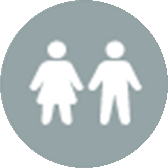 Week 4
Week 36
Week 64, 80, 96, 112, 128
Week 8
Week 12
Exclusion
M184V/I or K65R in baseline proviral DNA Sanger genotype
HBAgS +
Pregnant/women wishing to conceive
Screening

Peripheral blood proviral DNA Sanger genotype


Proviral DNA PBMC next-geneationsequencing (NGS) [retrospective analysis]
Week 24
Week 48
Week 144
Primary endpoint at week 48:
Proportion of participants with HIV-1 RNA <50 c/mL (ITT-E FDA Snapshot)
De Miguel R, EBioMedicine. 2020 May;55:102779
ART-PRO: DTG + 3TC in patients w/wo historical M184V
De Miguel R, EBioMedicine. 2020 May;55:102779
ART-PRO: DTG + 3TC in patients w/without historical M184V
HIV RNA <50 c/mL at W96(ITT-E, analyse Snapshot)
%
95
90.2
85.7
1 consent withdrawal
2 protocol violations
1 discontinuation for AE
19
20
37
41
18 *
21
Total population
Group with 
historical R to 3TC
Group without 
historical R to 3TC
NO VIROLOGIC FAILURE
12 participants with 14 blips
De Miguel R, EBioMedicine. 2020 May;55:102779
DTG/3TC in patients with suppressed HIV and preexisting M184V
Observational retrospective study: 712 patients with suppressed HIV, switched to DTG/3TC 
60/712 (8.4%) with history of M184V on prior plasma genotype
Median follow-up post DTG/3TC switch: 2.4 years
Virologic rebound according to M184V history
and duration of virologic suppression
1.0
1.0
Virologic rebound according to M184V history
Time suppression according with M184Vdetection before DTG/3TC switch
Probability of VRat 3 years
0.8
0.6
0.8
0.6
Past M184V beforeDTG+3TC switch
Probability of VRat 3 years
M184V & <3.5 years of viral suppression
M184V & >3.5 years of viral suppression
No M184V & <3.5 years of viral suppression
No M184V & >3.5 years of viral suppression
22.7%
7.8%
9.0%
4.9%
Detected
Never detected
11.9%
6.3%
0.4
0.4
P=0.007
0.2
0.2
P=0.206
0,0
0,0
0
1
2
3
0
1
2
3
Time (Years)
Time (Years)
422
230
16
44
376
199
10
33
272
144
4
27
148
67
4
16
60
652
43
575
31
416
20
215
Multivariable analysis: after adjusting on immunovirological parameters and demographic characteristics: history of M184V and viral suppression ≤3,5 years NOT associated with virologic rebound
Santoro MM, J Global Antimicrob Res, 2022
Kinetics of M184V clearance in proviral DNA
25 HIV-1 infected (median age 56, median duration of virologic suppression: 8 years (IQR: 6.9-10.4)
All with M184V in historical plasma genotype and M184V detected in the HIV reservoir at time point 1
Sanger sequencing and UDS from HIV-DNA from frozen blood samples at least once a year over 5 years to quantify the proportion of M184V-positive quasispecies. For the UDS, the sequence reads were analysed with a minimum coverage set at 50 and an ambiguity filter at 5% or at 2%
% of patients with M184V detectable in proviral DNA by UDS
Ambiguity filter <2%
Ambiguity filter <5%
100
100
50
50
34%
27%
Y = -13.56*X + 90.91
Y = -15.01*X + 96.16
0
0
0
2
4
6
0
2
4
6
Years
Years
Survival curve linear regressions predict that the M184V mutation will become undetectable in HIV-DNA of patients after at least 6.7 years using the <2% filter or 6.4 years using the <5% filter
Teyssou E, HIV Glasgow 2022, Abs. P223
DHHS: Optimization Strategies for Patients With Viral Suppression and a History of Complex Underlying Resistance
“Before optimization of the ARV regimen of a person with viral suppression who has a history of treatment failure and drug resistance, a careful review of the individual’s ARV history and cumulative drug resistance profile should be undertaken. Consultation with a clinician with expertise in HIV drug resistance is recommended.” *
Multidisciplinary discussion between HIV specialist, virologist and pharmacologist to be promoted
Avoid changing therapy only for simplification purpose
Explore pros and cons
Do not take any risk to compromise future options
* DHHS. clinicalinfo.hiv.gov/en/guidelines/adult-and-adolescent- 2022
Simpliying HTE in virologically suppressed patients
Avoid bPI
Fostemsavir bid (despite pill burden) will allow for better ddI profile
Recycling of 3TC/FTC : BIC/FTC/TAF, DTG/3TC, DRV/b/FTC/TAF
DTG + DOR (careful investigation of cumulative genotype for NNRTI resistance)
In the context of known multidrug resistance, optimal regimens : TAF/FTC or TDF/3TC or 3TC + DTG, BIC/FTC/TAF 

Future
LEN SC + BIC/F/TAF or DTG/3TC or DTG
Simplifying ART in virologically suppressed HTE patients
13 December 2022


Faculty

Pedro Cahn, Buenos-Aires, Argentina
Anton Pozniak, London, UK
François Raffi, Nantes, France